Дидактическая игра
Дом знаний«Предложение»4 класс
Автор: Мариничева Светлана Евгеньевна,
учитель начальных классов
МОУ «Школа № 13 г. Донецка»
Первый этаж
Шестой этаж
Распространённые и нераспространённые
Добро пожаловать!
Словосочетания
Второй этаж
Седьмой этаж
Первые шаги
Схемы
Отыщи нас!
Третий этаж
Восьмой этаж
Найди границы
Простые/сложные
Виды предложений по цели высказывания
Сложные предложения
Четвёртый этаж
Девятый этаж
Знаки. Знаки? Знаки!
Однородные члены предложения
Обращение
Соедини
Пятый этаж
Десятый этаж
Кто в предложении главный?
Сюрприз!
Всё сумею!
Дорогие ребята!
Мальчик Алёша торопится к друзьям, чтобы отправиться с ними на необычную экскурсию. Но вот беда, он очень мал и ещё не может открыть все двери Дома знаний. Давайте постараемся вспомнить всё, что узнали о предложении и помочь Алёше добраться до квартиры его друзей.
Для перехода на другой этаж необходимо воспользоваться лифтом.
ЭТАЖ
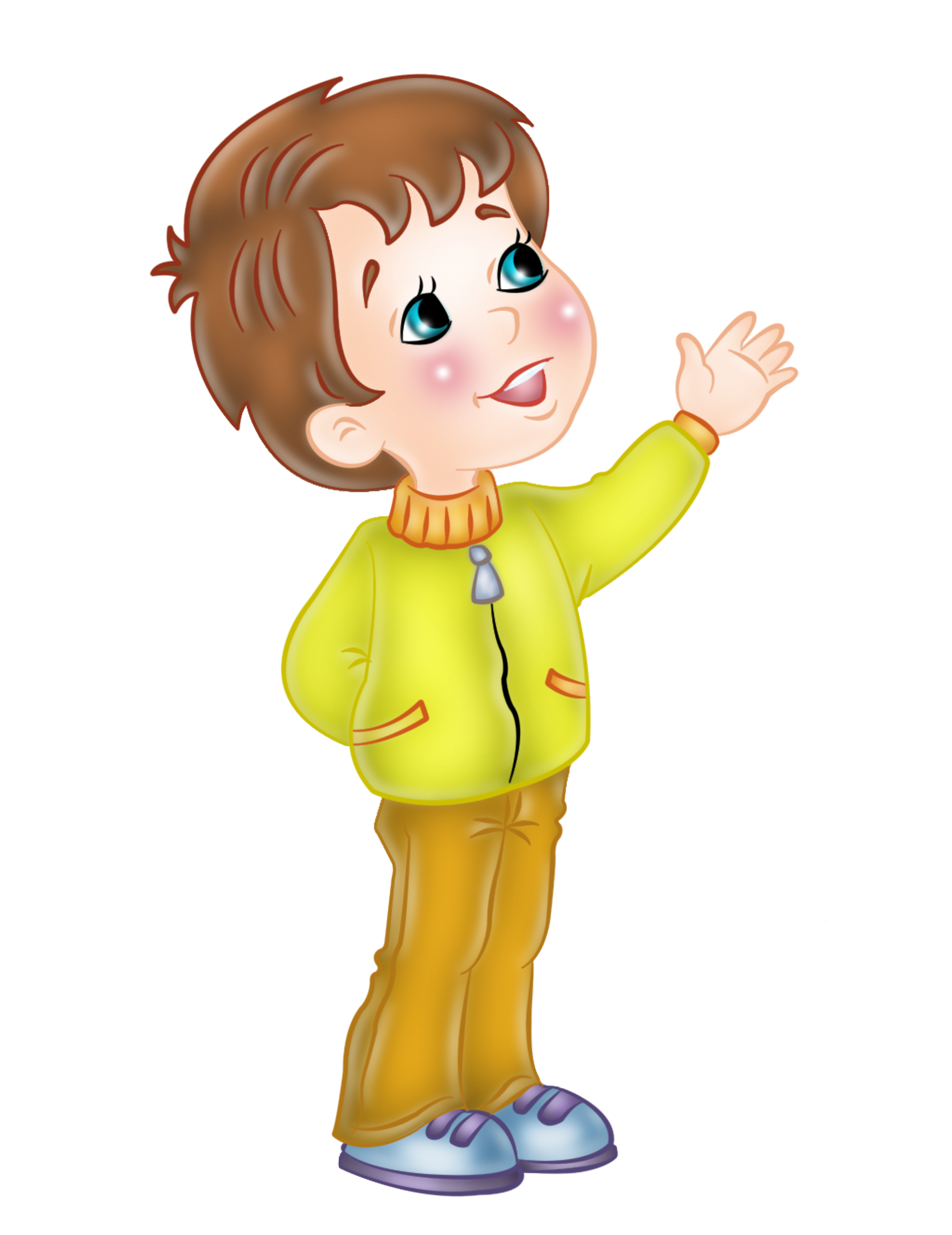 ЭТАЖ
Отыщи нас!
Первые шаги
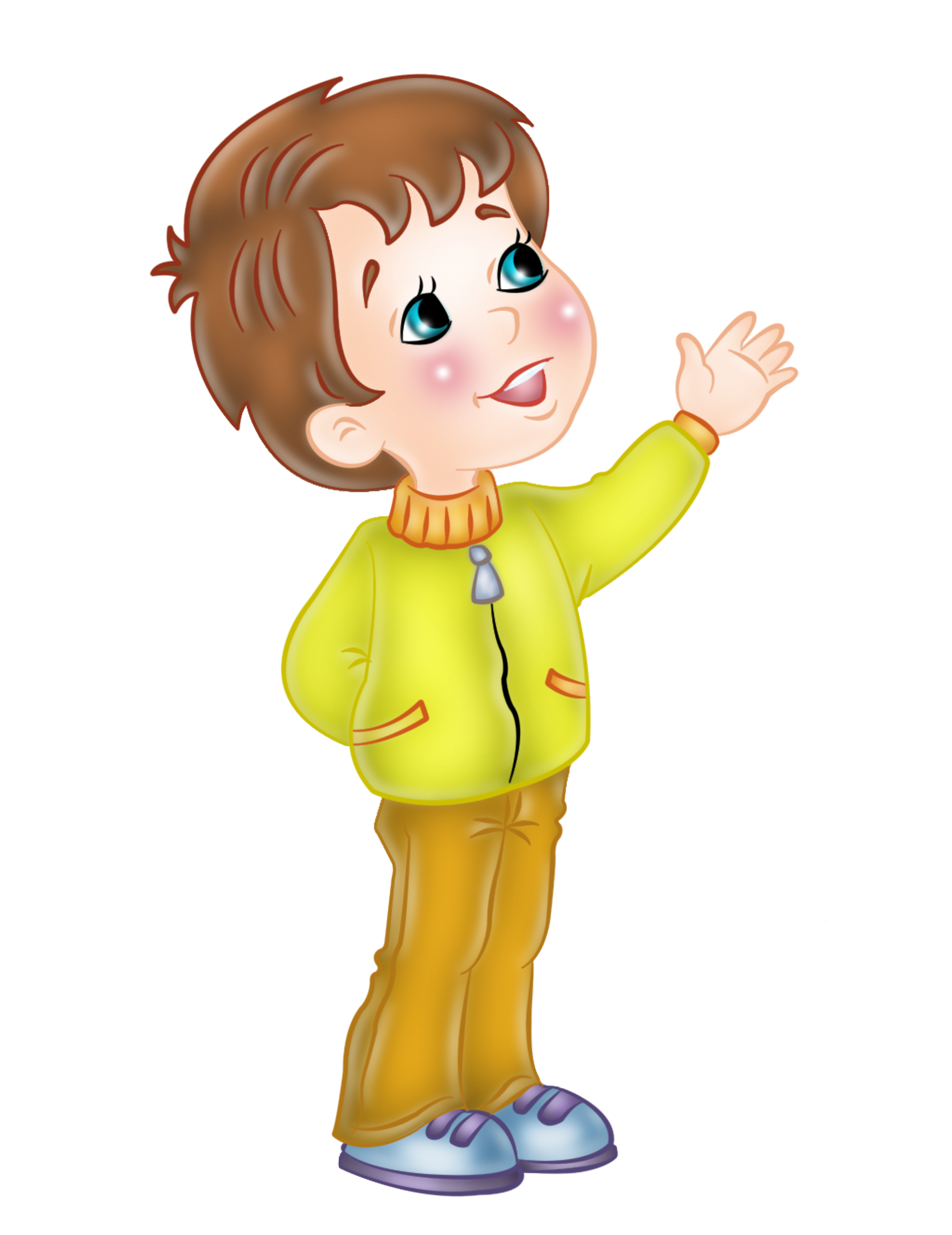 Первые шаги
Что такое предложение?
Предложение - это группа слов в тексте.
Предложение - это слово или несколько слов, которые выражают законченную мысль.
Предложение - это группа слов, которые не связаны по смыслу.
Предложение - это слово или несколько слов, где первое слово записано с большой буквы.
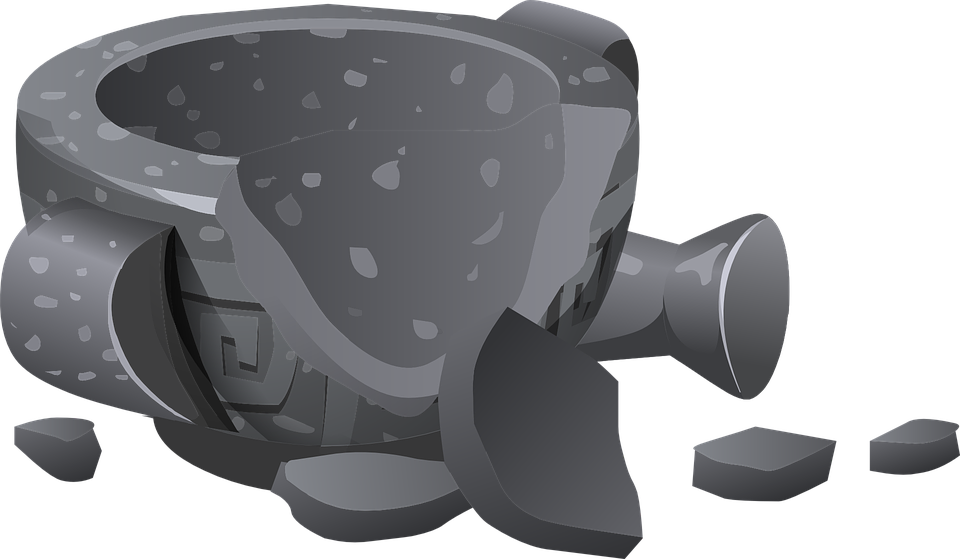 Отыщи нас!
Укажите группы слов, которые являются предложением.
Ветер холодный дул зимний.
Днём солнце светит ярко.
Налетел мороз ветер.
Проснулись и запели птицы.
Солнце тепло весна светит.
Летом каникулы море купаться.
Веселые ребятишки бегали по берегу.
ЭТАЖ
Виды предложений по цели высказывания
Найди границы
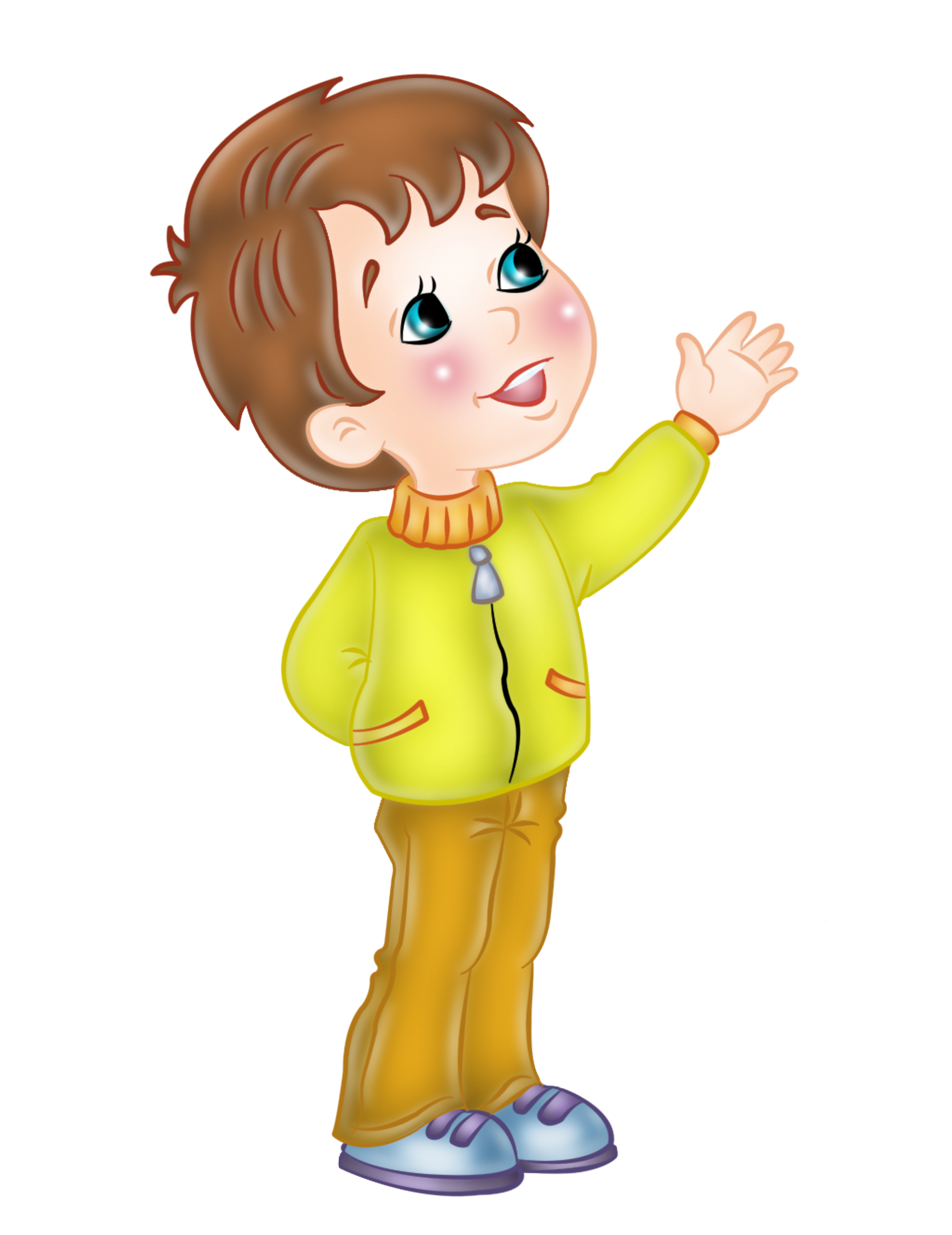 Найди границы
Воблакахпоявилсяпросветвыглянуло
солнцезверииптицырадытёпломудню!
В этом тексте:
5 предложений
4 предложения
3 предложения
Виды предложений по цели высказывания
Предложение, в котором о чём-то спрашивают, называется…
Предложение, в котором призывают к действию, называется…
Предложение, в котором о чём-либо сообщают, называется…
вопросительное
повествовательное
побудительное
вопросительное
побудительное
вопросительное
повествовательное
повествовательное
побудительное
ЭТАЖ
Обращение
Знаки. Знаки? Знаки!
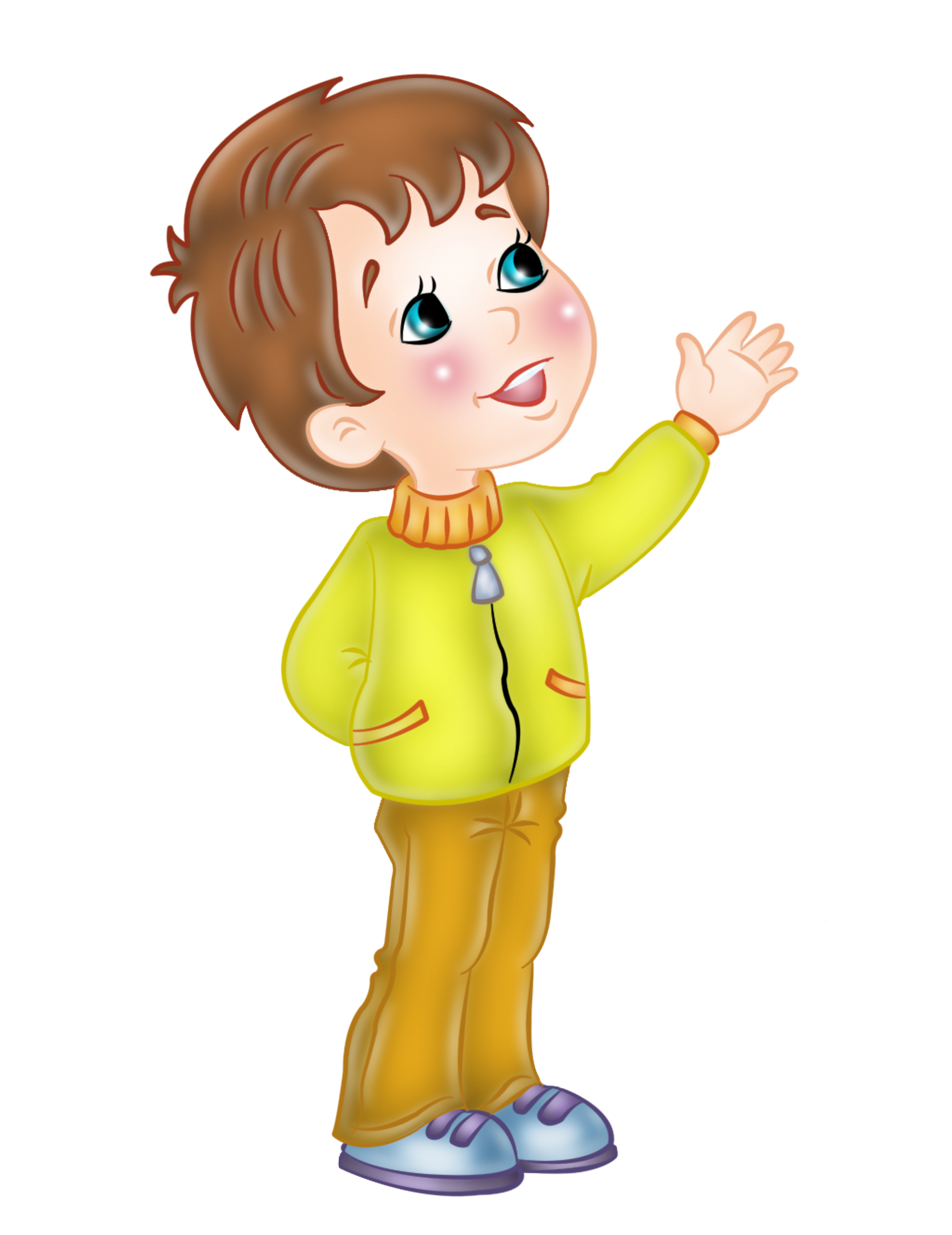 Знаки. Знаки? Знаки!
Какой знак должен стоять в конце каждого предложения?
Сколько книг ты прочитал на каникулах
Стойте: красный свет
В море солёная вода
?
?
?
.
.
.
!
!
!
Обращение
Что такое обращение?
Определи предложение, где есть обращение
Где в предложении может стоять обращение?
Это, когда обращаются к человеку
Мама попросила дочь сходить в магазин.
В начале, в середине, в конце
Это слово или словосочетание слов, называющее того, к кому обращена речь
Дети играли в хоккей.
Только в начале
Это подлежащее
Оба ответа не верны
Оля, полей цветы в комнате.
ЭТАЖ
Всё сумею!
Кто в предложении главный?
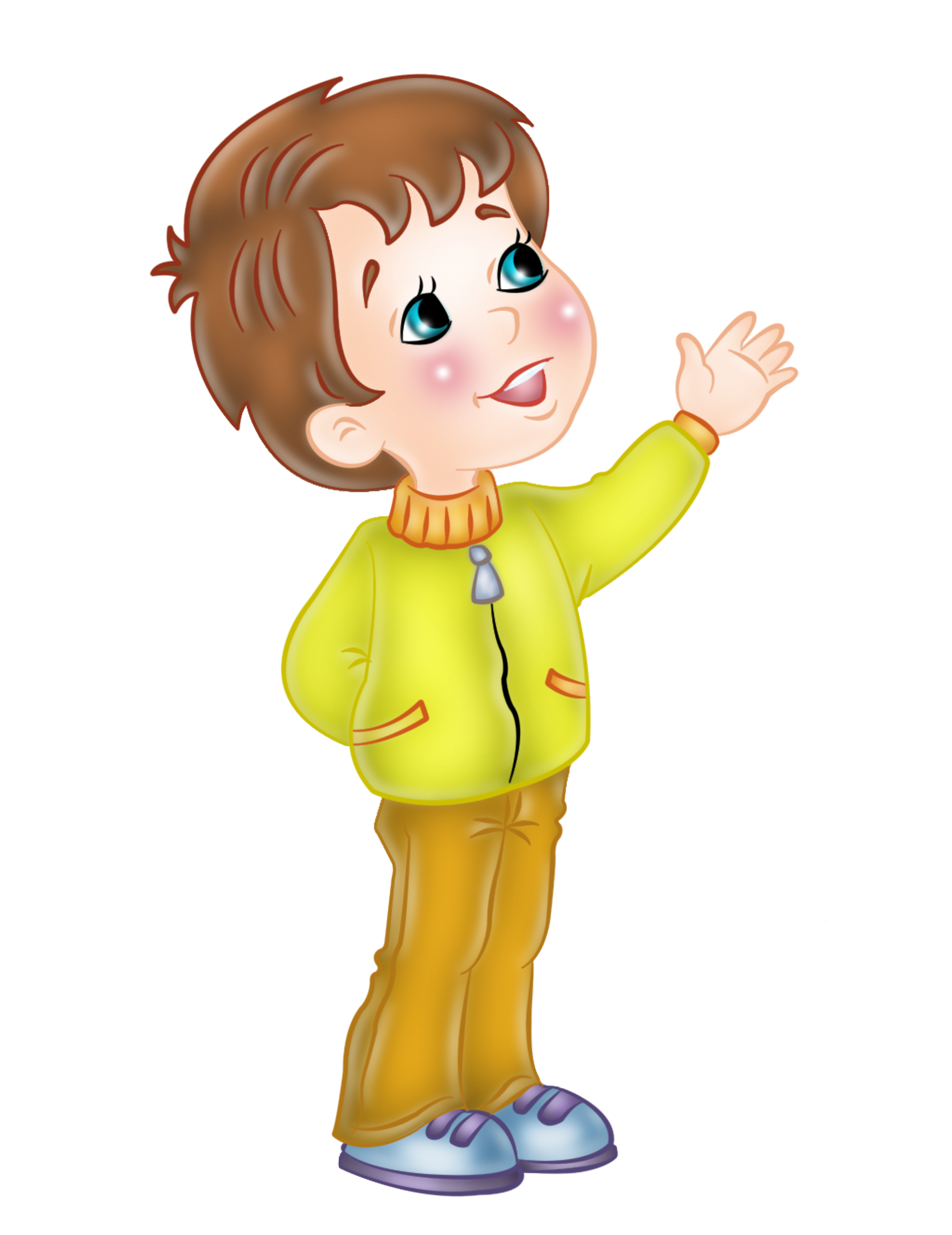 Кто в предложении главный?
Укажите главные члены предложения: Кругом пестреет лес зелёный.
Какое из этих слов может быть подлежащим?
Подлежащее и сказуемое – это ...
второстепенные члены предложения
Кругом пестреет.
Сказка
словосочетание
Пестреет лес.
Зимой
Лес зелёный.
главные члены предложения
В лесу
Пестреет зелёный.
Найдите побудительное предложение.
Укажите второстепенные члены, которые поясняют подлежащее в предложении 
«Мягко хрустит под ногами белый снежок».
Всё сумею!
В каком предложении нет ни одной ошибки?
Ребята поймали несколько карасей.
козье молоко очень полезно.
С деревьев полетели листья
Обязательно полейте цветы в классе.
Белый.
Мягко.
Стадо овец называется отарой.
Саша участвовал в соревнованиях.
Под ногами.
ЭТАЖ
Словосочетания
Распространённые и нераспространённые
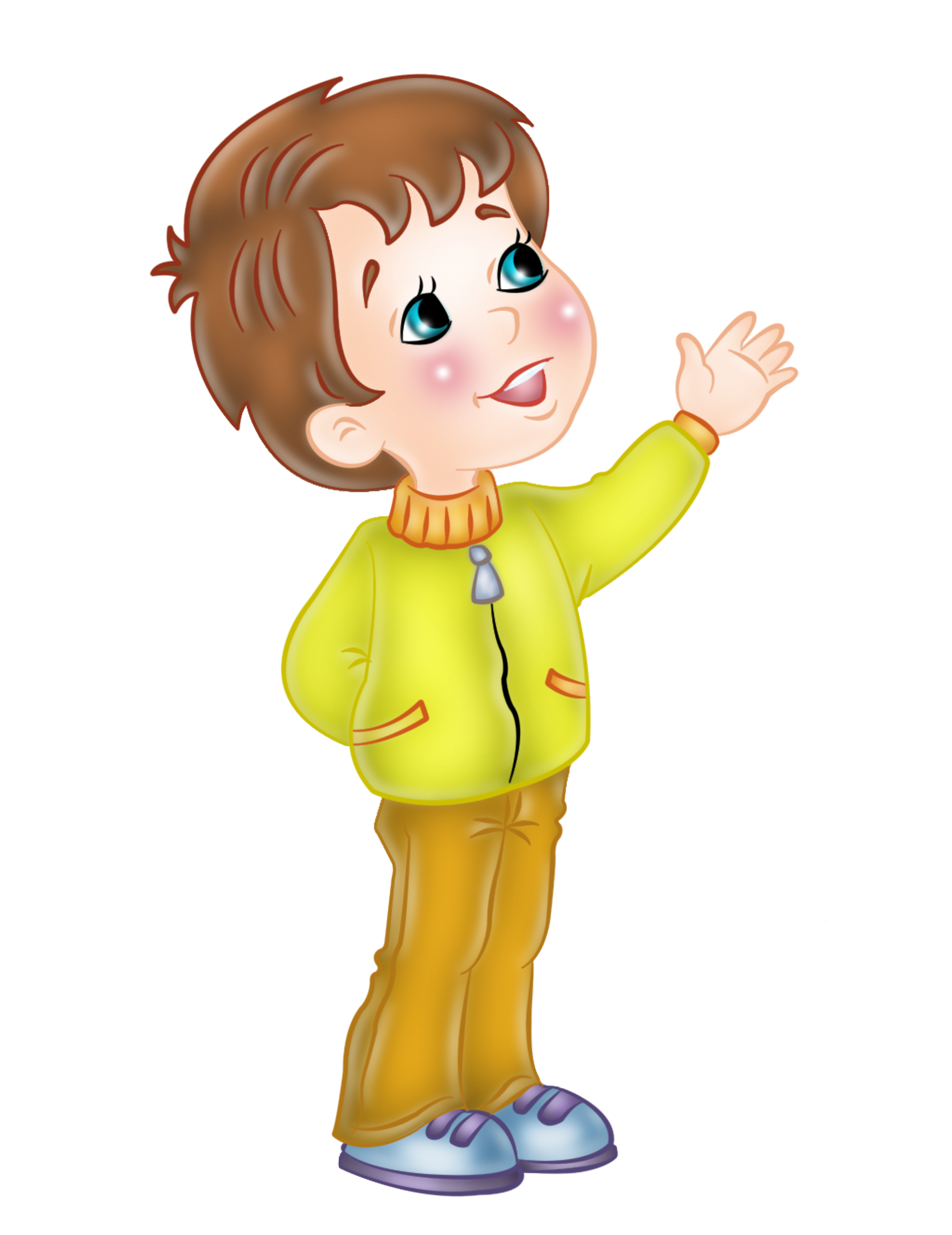 Распространённые и нераспространённые
Нераспространённое предложение состоит из:
Укажите распространённые предложения.
подлежащего и сказуемого
Дует холодный ветер.
Идёт дождь.
сказуемого и второстепенных членов
Дует ветер.
подлежащего и второстепенных членов
Ветер срывает листья с деревьев.
Птицы улетают.
второстепенных членов
На остановке скучает бульдог.
Он был без зонта – до шерстинки промок.
Бульдог терпеливо вздыхает. Он ждёт.
Когда же бульдожий трамвай подойдёт?
Словосочетания
В каком варианте правильно выписаны все словосочетания?
Бульдог на остановке, был без зонта, терпеливо вздыхает, бульдожий трамвай.
Скучает на остановке, был без зонта, промок до шерстинки, терпеливо вздыхает, бульдожий трамвай.
Скучает на остановке, промок до шерстинки, терпеливо вздыхает, он ждёт, бульдожий трамвай.
ЭТАЖ
Схемы
Место происшествия. НЕТ ВХОДА
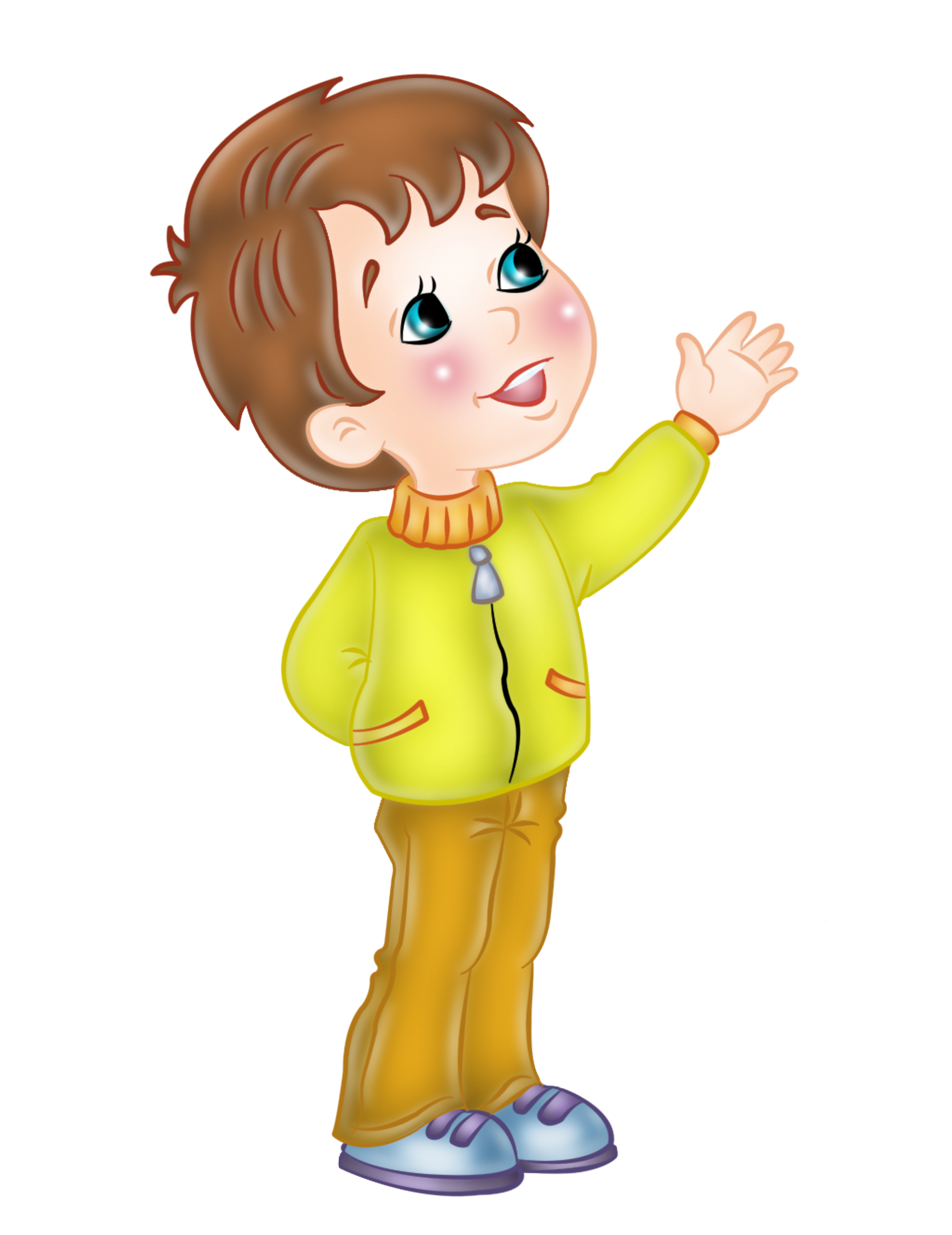 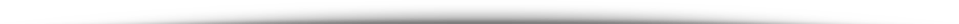 Схемы
Подбери предложения к схемам
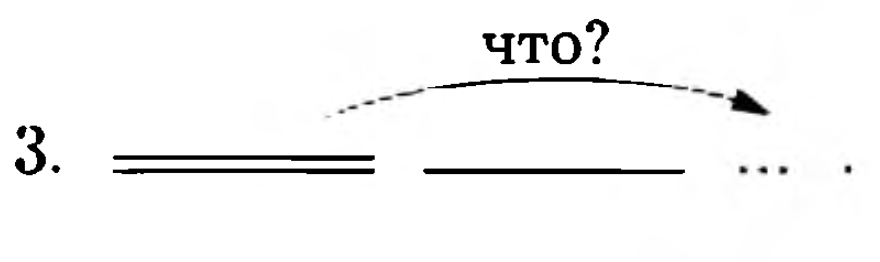 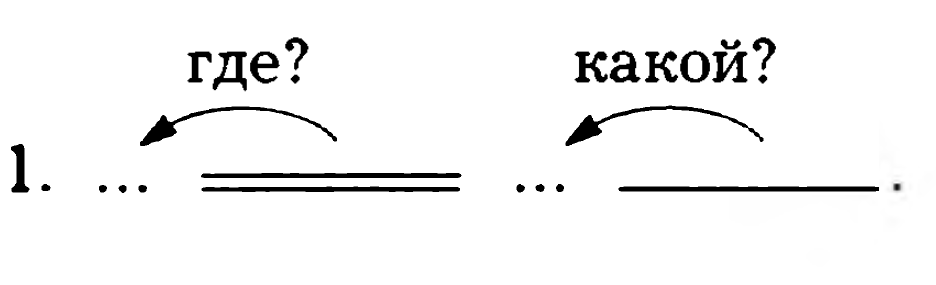 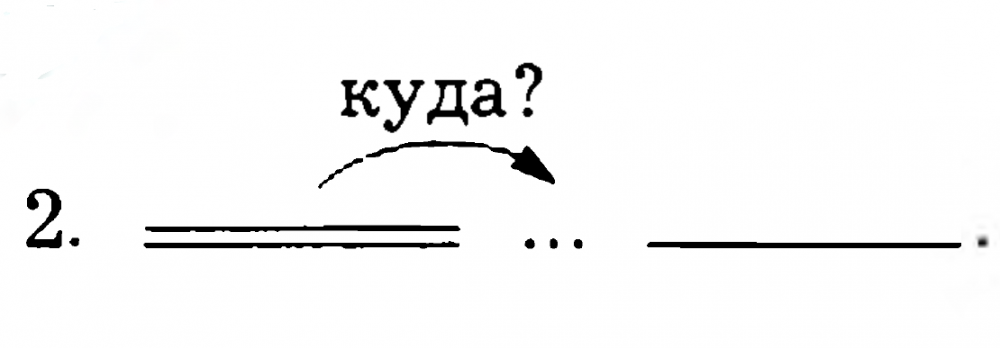 На рябине сидит красногрудый снегирь.
Улетели перелётные птицы.
Летят с неба снежинки.
Наступили первые холода
Прилетели к кормушке птицы.
В лесу звери ищут пищу.
Сковал мороз реки.
Пернатым голодно зимой.
Часто идёт пушистый снег.
ЭТАЖ
Сложные предложения
Простые/сложные
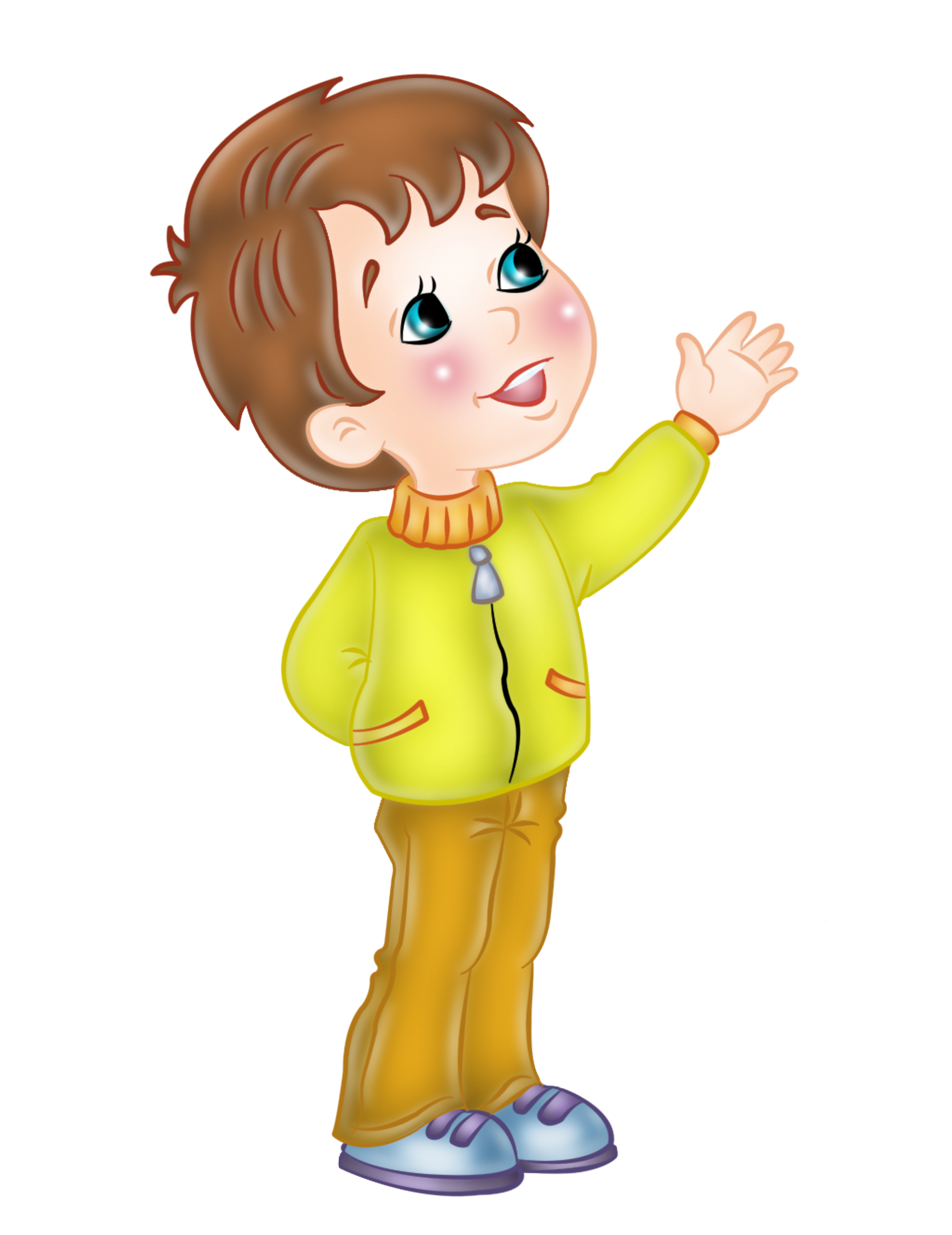 Простые/сложные
Какими простыми предложениями можно заменить сложное «Идёт мелкий дождь, мокрая листва не шуршит под ногами».
Укажи предложение, в котором пропущены запятые.
Сколько грамматических основ в сложном предложении?
Две или более
Стояли сильные морозы.
Идёт мелкий дождь.
Только две
Была вьюга дул яростный ветер.
Мелкий дождь.
Только одна
Ребята приносили птицам корм
Мокрая листва не шуршит под ногами.
Не шуршит под ногами.
Сложные предложения
Выдели в тексте сложные предложения.
Берёзки  надели яркие сарафанчики.
Рябинки  нарядились в разноцветные платья.
Посыпались на землю пёстрые листья, под ними спрятались грибки.
Но скоро налетят злые ветры.
Пойдут холодные дожди, деревья скинут свой прекрасный наряд.
ЭТАЖ
Соедини
Однородные члены предложения
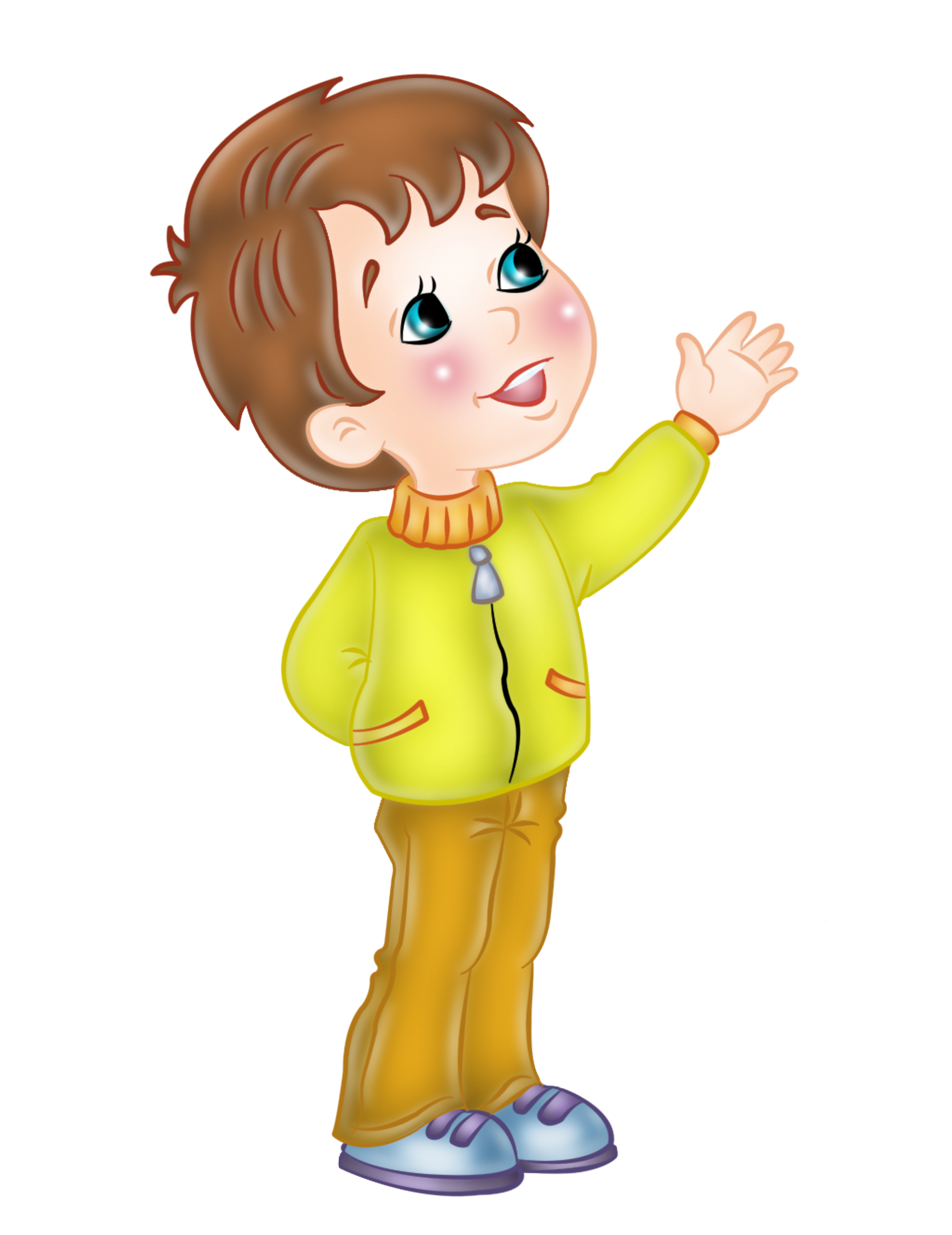 Однородные члены предложения
В каком из предложений есть однородные члены?
Отметьте неправильное высказывание.
По стволу сосны настойчиво стучал клювом дятел.
Однородные члены предложения относятся к одному и тому же слову.
По стволам сосен стучали клювами дятлы.
Однородными членами предложения могут быть все члены предложения кроме главных.
По стволу сосны настойчиво и громко стучал клювом дятел.
Однородные члены предложения отвечают на один и тот же вопрос.
Соедини части предложений так, чтобы получились предложения с однородными членами.
1. Лесом шёл,
А. а товарища выручай.
Б. а дров не видел.
2. Ехал в Казань,
3. Сам погибай,
В. а стоять не велит.
4. Совесть без зубов,
Г. а попал в Рязань.
1 – Г, 2 – В, 3 - А
1 – В, 2 – Г, 4 - А
2 – В, 3 – А, 4 - Г
1 - Б, 2 – Г, 3 - А
ЭТАЖ
Сюрприз!
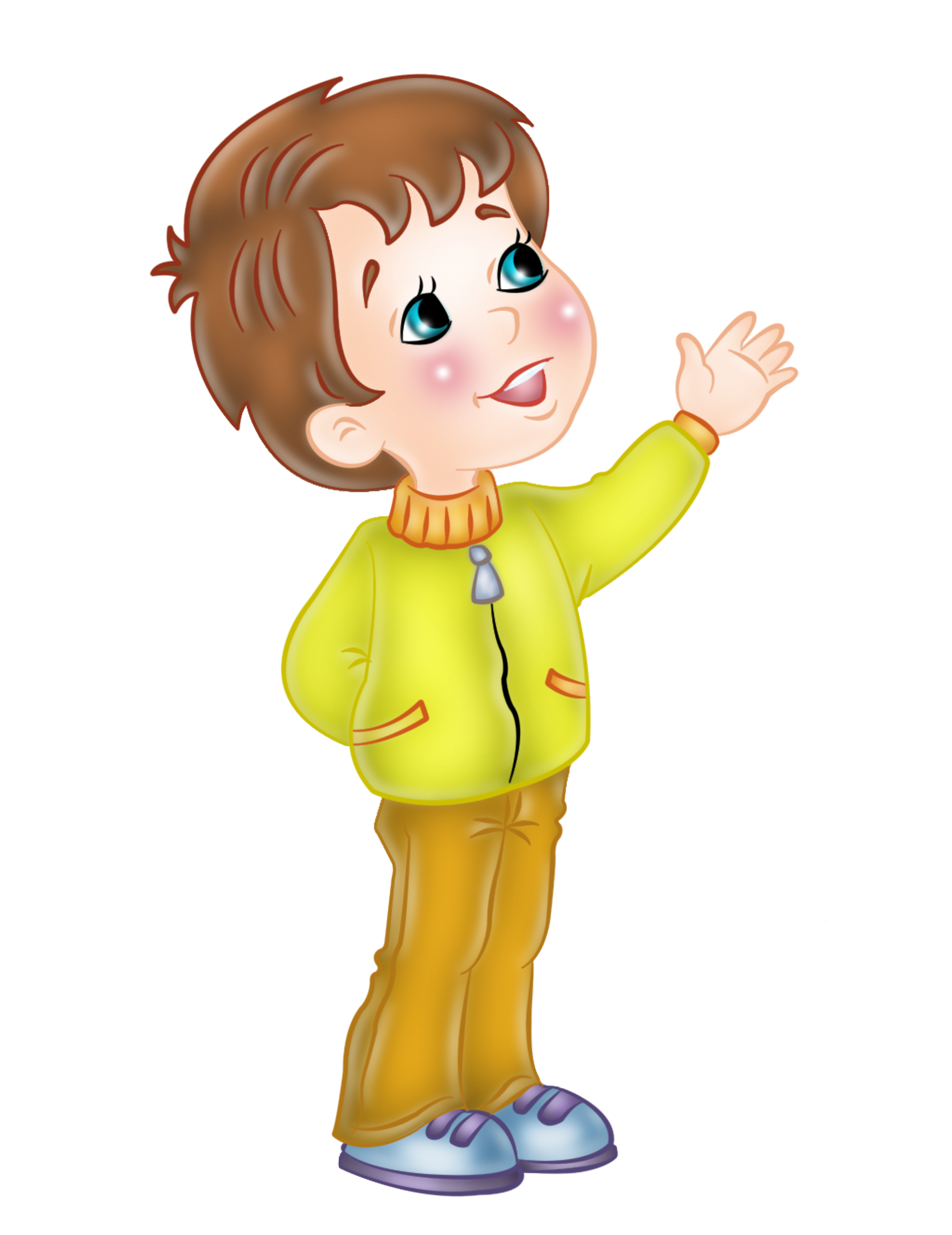 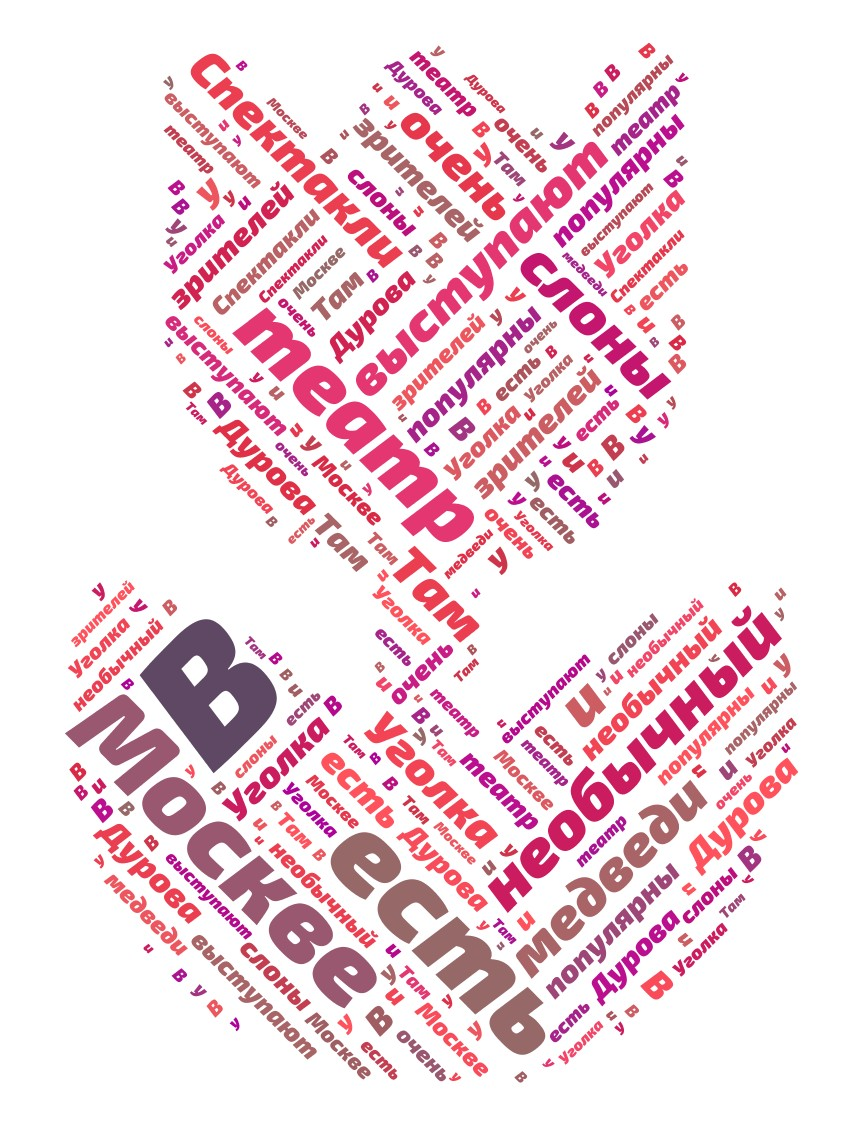 Сюрприз!
Составь предложения, используя облако слов, и ты узнаешь,  куда  вы отправитесь на экскурсию с друзьями.
Источники:
Шаблон игры http://didaktor.ru/novogodnij-podarok-ot-didaktora/ МК https://easyen.ru/load/metodika/technologicheski_priem/sozdanie_didakticheskoj_igry_dom_znanij_na_osnove_shablona_g_o_astvacaturova/246-1-0-76083 Мальчикhttps://i.pinimg.com/originals/fe/23/39/fe2339224e4bdd2e1429af76cba10205.pngОбоиhttps://odesign.ru/wp-content/uploads/7111-r1.jpg Схемы предложений:https://dbimg.eu/i/sfvebkriut.pnghttps://dbimg.eu/i/zjsez5o95m.pnghttps://dbimg.eu/i/jpe55ydg5x.pngВидео Музей «Уголок дедушки Дурова» https://www.youtube.com/watch?v=R2nuAG_qOrg&t=2s